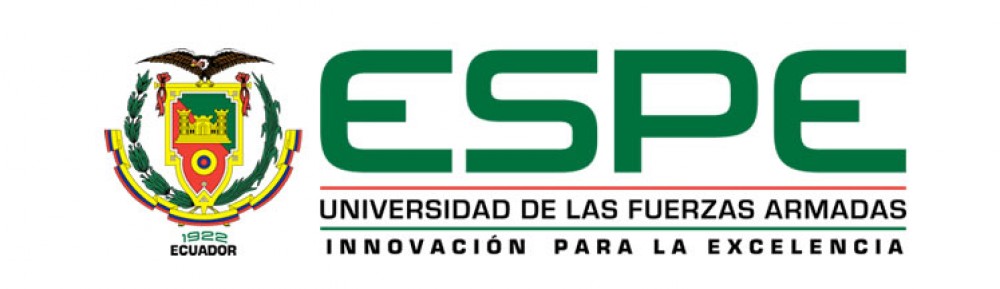 DEPARTAMENTO DE CIENCIAS HUMANAS Y SOCIALES
LICENCIATURA EN EDUCACIÓN AMBIENTAL
Portada
ANTECEDENTES
Problema de investigación
Objetivos
Justificación
El Reciclaje
MARCO TEÓRICO
La contaminación ambiental
Caracterización de residuos sólidos del Fuerte Militar “San Jorge”
Los desechos
Matriz de Aspectos ambientales
Aspectos Ambientales del Fuerte Militar
Buenas Prácticas Ambientales
Gestión de residuos
Manual de buenas Prácticas (PDF)
Propuesta
METODOLOGÍA
Conclusiones
Recomendaciones
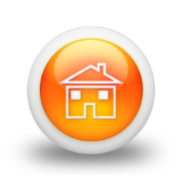 PROYECTO DE TRABAJO DE GRADO PARA LA OBTENCIÓN DEL TÍTULO DE LICENCIADO EN EDUCACIÓN AMBIENTAL
DISEÑO DE UN MANUAL DE BUENAS PRÁCTICAS AMBIENTALES PARA LAS UNIDADES DEL FUERTE MILITAR" SAN JORGE"
AUTOR: 		EDWIN PATRICIO ONTANEDA MERCHÁN
DIRECTORA:	ING. ESTHELA SALAZAR
CODIRECTOR:	 DR. MIGUEL PALACIOS
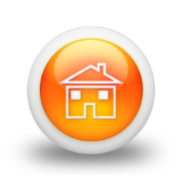 PROBLEMA DE INVESTIGACIÓN
Las buenas prácticas ambientales resultan fundamentales en cualquier ámbito, ya sea este; familiar, institucional o comunitario.
La problemática se inicia por el desconocimiento de un adecuado manejo de los desechos.
No se conoce las características de los productos de desecho, sus materiales constitutivos y las implicaciones que estos tienen con el medio ambiente  y sobre todo con la salud de las personas.
La ausencia de una herramienta que englobe la información y determine prácticas ambientales para el preservación responsable del medio ambiente.
Surge la necesidad de contar con un manual que abarque las recomendaciones del estudio ambiental inicial, de tal manera que permita efectivizar las buenas prácticas ambientales en el Fuerte Militar “San Jorge”.
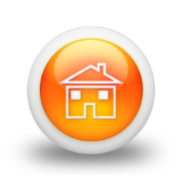 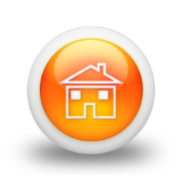 MARCO TEÓRICO Y CONCEPTUAL
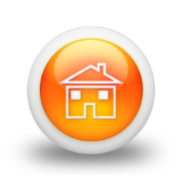 LA CONTAMINACIÓN AMBIENTAL
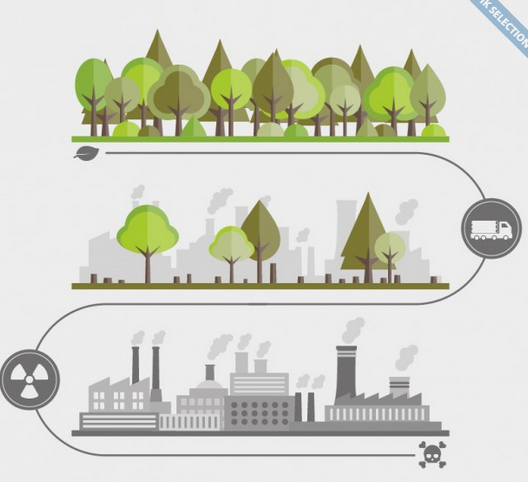 La contaminación constituye uno de los problemas ambientales más importantes que afectan al planeta, lo que ocasiona efectos adversos en el ser humano, en los animales, vegetales.
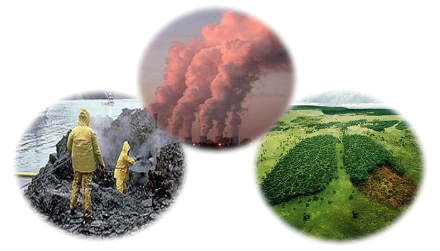 FUENTES
ANTROPOGÉNICAS
Industriales
Comerciales
Agrícolas
Móviles
NATURALES
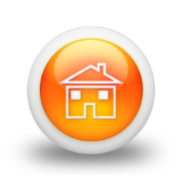 EFECTOS DE LA CONTAMINACIÓN AMBIENTAL
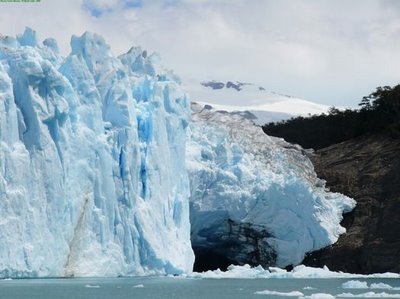 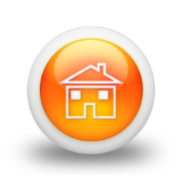 Los desechos
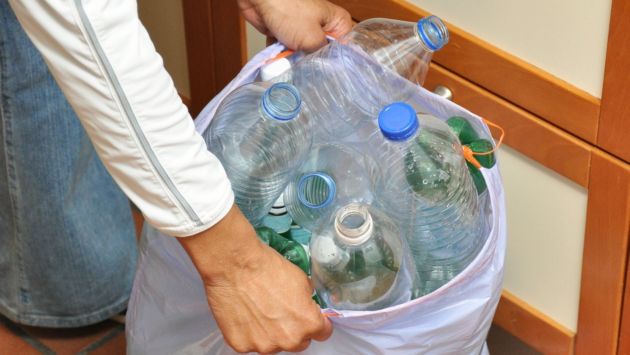 Los desechos que se generan en todo el  Fuerte Militar, por lo general  son ordinarios y en su mayoría tiene características para ser reciclables según el estudio realizado en LA REVISIÓN AMBIENTAL INICIAL PARA EL FUERTE MILITAR  “SAN JORGE”.
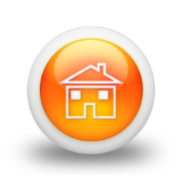 CARACTERIZACIÓN DE RESIDUOS SÓLIDOS DEL FUERTE MILITAR “SAN JORGE”
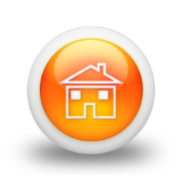 Las 3 Rs del reciclaje
REUTILIZAR: Todo lo que sea posible, significa hacer servir una cosa para otra finalidad.
El reciclaje
REDUCIR: El consumo de sustancias contaminantes y de artículos innecesarios es el más importante de los principios.
El reciclaje es un proceso donde las materias primas que componen los materiales que se usa en la vida diaria como el papel, vidrio, aluminio, plástico, etc., una vez terminados su ciclo de vida útil, se transforman  en nuevos materiales.
RECICLAR: Consiste en aprovechar los residuos que no son reutilizados.
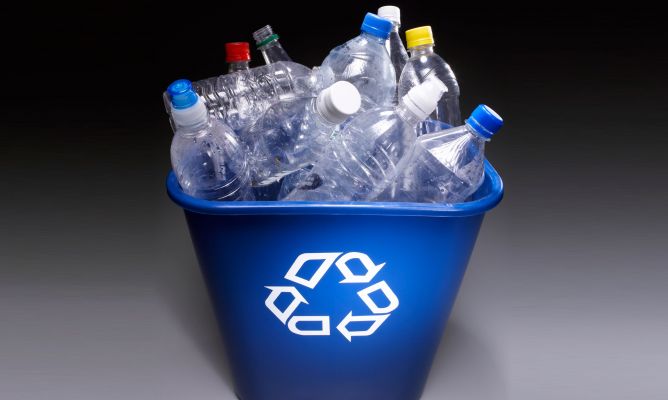 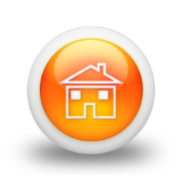 GESTIÓN DE RESIDUOS
La gestión de residuos corresponde al proceso:  recolección, transporte, procesamiento o tratamiento, reciclaje o disposición de materiales de desecho producidos por la actividad humana.

En un esfuerzo por reducir los efectos perjudiciales para la salud humana y el entorno. 

La gestión de residuos puede manejar sustancias sólidas, líquidas o gaseosas con la aplicación de diferentes metodologías para cada una de ellas.
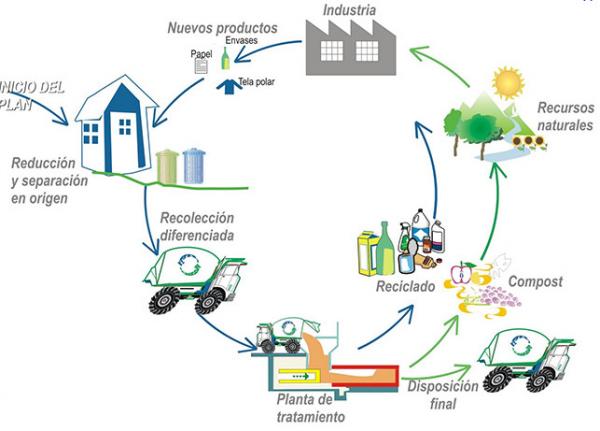 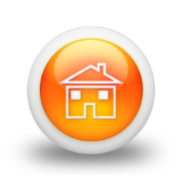 Beneficios:
BUENAS PRÁCTICAS AMBIENTALES
Acciones que pretenden reducir el impacto ambiental negativo que causan los procesos productivos de una de una organización.
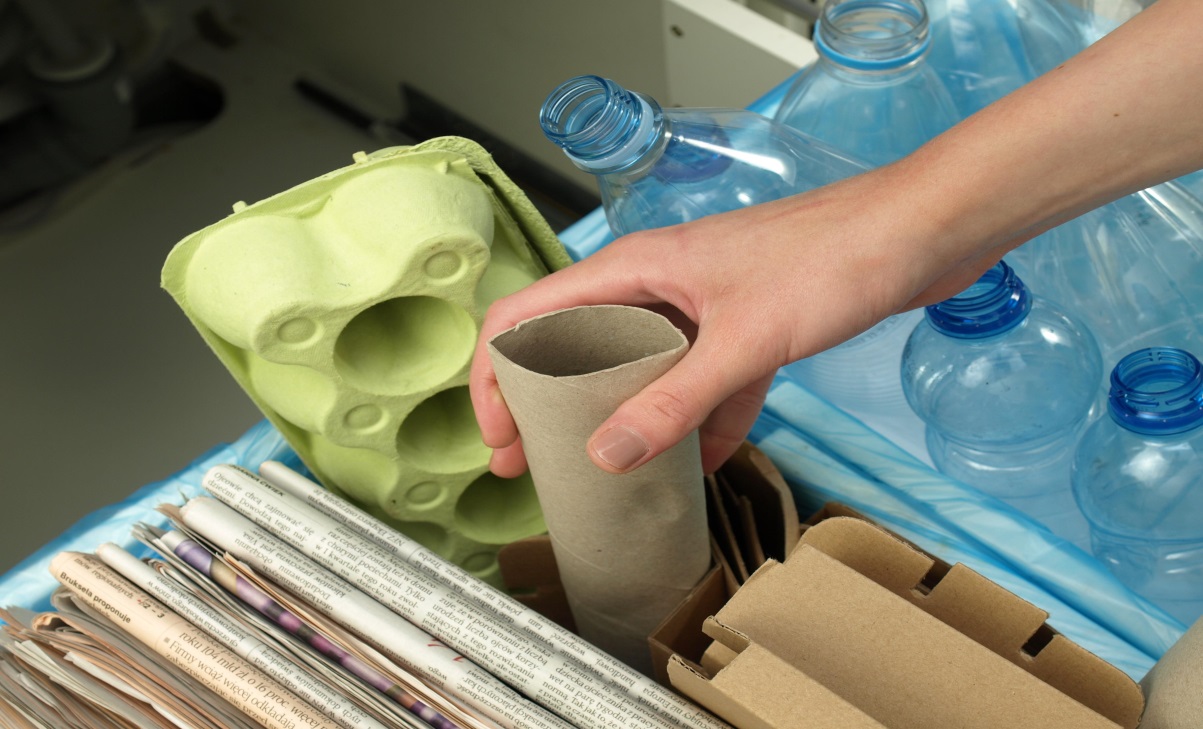 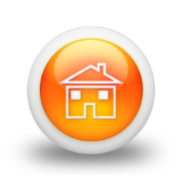 ASPECTOS AMBIENTALES Y SU IMPACTO
En el caso específico del Fuerte Militar “San Jorge” en el desarrollo de la revisión ambiental inicial se contempla la evaluación de los aspectos ambientales significativos, para cada área y proceso contemplando el impacto principalmente en los siguientes puntos:
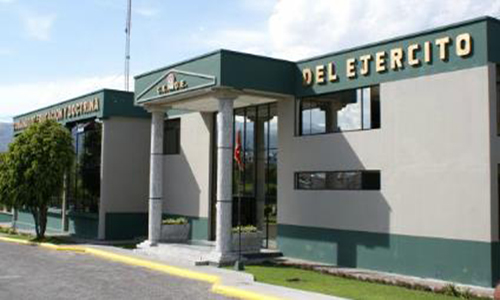 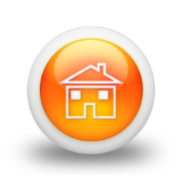 MATRIZ DE ASPECTOS AMBIENTALES E IMPACTOS AMBIENTALES
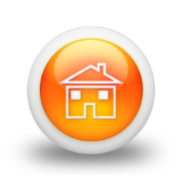 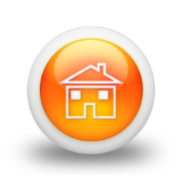 Justificación
El desarrollo de esta investigación tiene una importancia que va más allá de los resultados efectivos que pudiera alcanzar en función del manejo adecuado de desechos, sino además en alcanzar un sentido ecológico responsable en función del medio ambiente en cada una de las personas que tuvieran acceso al manual.

Además de la elaboración del manual se pretende crear una conciencia que trascienda en el comportamiento no solo dentro de la institución, sino como entes activos de una sociedad ambientalista responsable con su entorno y con el bienestar de las generaciones futuras.
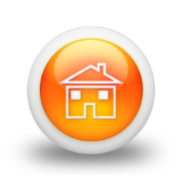 Metodología
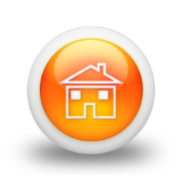 POBLACIÓN Y MUESTRA
¿Realiza buenas prácticas ambientales en el manejo de desechos, como clasificar reciclar, reducir o reutilizar los desechos producidos dentro del Fuerte Militar “San Jorge”?.
¿Conoce los procedimientos adecuados para el manejo de desechos propios de su actividad o de la de su área de trabajo?
De los resultados obtenidos en la encuesta se puede determinar que el 78% de personal del Fuerte Militar no ejecuta buenas prácticas ambientales por diferentes motivos, ya sea por falta de conocimiento o información. Mientras que el 22 %  del personal respondieron que si realizan practicas ambentales
Con respecto al conocimiento de los procedimientos adecuados de manejo de desechos propios la mayoría de los encuestados respondió negativamente 54%. Mientras que un 46% respondió que si conoce  de los procedimientos para el manejo de desechos en su área especifica de trabajo.
¿Conoce Ud. si Existe un documento de prácticas ambientales en el Fuerte Militar “San Jorge”?
¿La información que tiene con respecto a las buenas prácticas ambientales la ha obtenido mediante que fuentes?
De los resultados anteriores se puede inferir que la mayoría de personas ha recibido información de fuentes ajenas al Fuerte, Militar, ya sea de instituciones anteriores o por conocimiento general, lo que manifiesta que no existe una información adecuada respecto a normas de manejo ambiental en el Fuerte Militar.
De los datos anteriores y de la argumentación de las preguntas planteadas en la encuesta se puede inferir que no existe un documento de prácticas ambientales en el Fuerte Militar “San Jorge”.
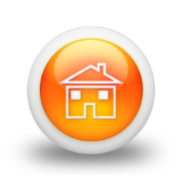 ¿Considera que debería existir un documento que determine las prácticas ambientales adecuadas específicas para cada área de trabajo y la comunidad en general del fuerte militar “San Jorge”?
De los resultados obtenidos en la encuesta se puede determinar que casi la generalidad de los encuestados está de acuerdo con la existencia de un documento de buenas prácticas ambientales ya que respaldadas por las entrevistas y argumentaciones este normaría el manejo ambiental y contribuiría con el cuidado del medio ambiente.
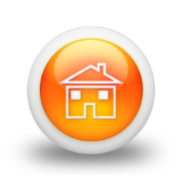 ¿Qué aspectos considera Ud. que podrían ayudar para el aprovechamiento de un manual de buenas prácticas ambientales del Fuerte Militar “San Jorge”, desde el punto de vista institucional? Puede elegir varias alternativas
De los resultados obtenidos se puede determinar que la mayoría de personas optó por elegir que la concienciación, la difusión y socialización del manual podrían ayudar de mejor manera para el aprovechamiento de este que corrobora la percepción de los entrevistados sobre la concienciación y difusión del conocimiento de buenas prácticas ambientales como elementos fundamentales para una aplicación efectiva del manual propuesto.
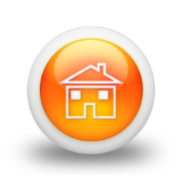 ANÁLISIS GENERAL
Así el presente trabajo se constituye en un documento complementario pero a su vez innovador ya que pretende difundir y socializar las buenas prácticas ambientales de una manera específica, clara y de fácil acceso, para todos aquellos que de una u otra manera tienen una relación de colaboración con el Fuerte Militar “San Jorge”, pero además pretende constituirse en una guía aplicativa ejemplar en instituciones similares.
Las encuestas y los resultados que se ha determinado en su parte argumentativa como en su parte cuantitativa se pudo determinar que existe la predisposición para las buenas prácticas ambientales. 
Por desconocimiento de dichas prácticas o por falta de información de aspectos medio ambientales dentro del Fuerte Militar, no se las aplica correctamente.
Surge la necesidad de la difusión de las buenas prácticas ambientales que determinen un impacto ambiental positivo en cada una de las actividades de la unidad militar.
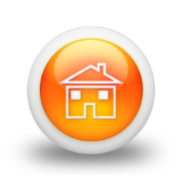 CONCLUSIONES
Existe falta de difusión de información y de normativa respecto a la aplicación de buenas prácticas ambientales en el Fuerte Militar “San Jorge”.
Existe una evaluación de los aspectos ambientales significativos realizada en la revisión ambiental inicial en el Fuerte Militar, pero no existe un documento que determine prácticas para mitigar el impacto de estos aspectos ambientales.
Existe una falta de conocimiento respecto a prácticas ambientales específicas para cada área de trabajo.
Existe una predisposición por parte del personal militar y servidores públicos que laboran en el Fuerte Militar para cumplir con los lineamientos  que se determinarán en el manual.   
No existe un conocimiento claro sobre el reciclaje, la reutilización y la reducción de desechos, incluso existe confusión entre los mismos en función de su significado en el cuidado medioambiental.
La elaboración de un manual y su adopción dentro del Fuerte Militar “San Jorge” contribuiría positivamente al mejoramiento en el cuidado del medio ambiente y al aprovechamiento de los productos resultantes de las buenas prácticas ambientales como lo son el reducir, el reutilizar y el reciclar los diferentes desechos que produce el Fuerte Militar.
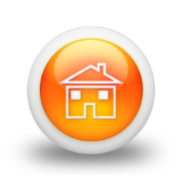 RECOMENDACIONES
En referencia a la expectativa por la adopción del manual este deberá tener una especificidad en cada área, en referencia a las buenas prácticas ambientales.
El manual propuesto deberá cubrir aspectos relacionados con la concienciación y el conocimiento general del cuidado ambiental y aspectos relacionados con este, como lo son el reciclar, el reducir y el reutilizar
Se necesita adoptar, socializar y regular los contenidos del manual mediante el compromiso general de las autoridades, miembros y visitantes del Fuerte Militar “San Jorge” para alcanzar el objetivo común de la Institución y de la sociedad de preservar el medio ambiente.
Se requiere un correcta identificación de Aspectos Ambientales significativos en cada proceso mediante la matriz propuesta de  identificación para el Fuerte Militar “San Jorge que determine las prácticas a tomar en cuenta en el desarrollo de las actividades de cada área.
Se necesita una adecuada difusión de las buenas prácticas ambientales, mediante una socialización y distribución adecuada por canales apropiados del manual propuesto.
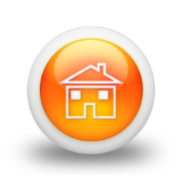 PROPUESTA
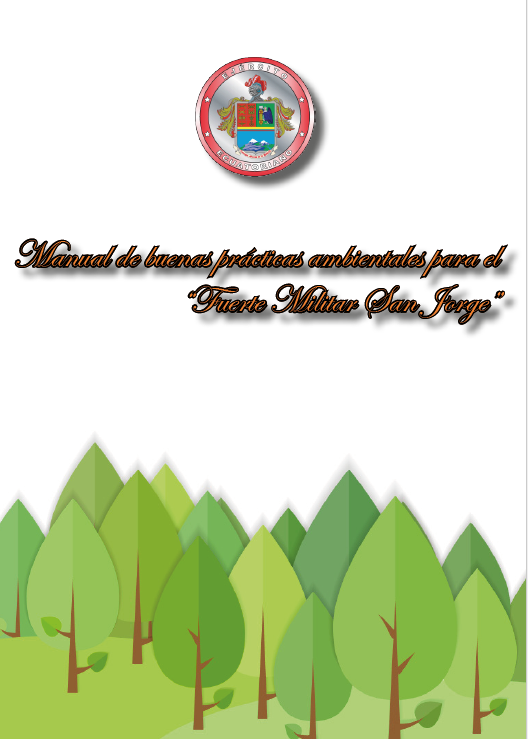 Los esfuerzos por preservar el medio ambiente se han ido incrementando en los últimos años y es así que institucionalmente las regulaciones ambientales son cada vez más esenciales en el desarrollo de cualquier proyecto institucional, como parte de un desarrollo integral del Ejército y su compromiso de servir a la nación incluso siendo innovadores en proyectos de esta naturaleza.
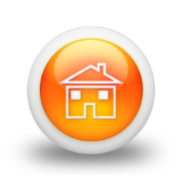 GRACIAS POR 
SU ATENCIÓN
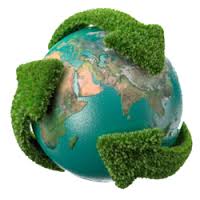